Сложение и вычитание двузначных чисел
Устный счёт
Назови пропущенные числа:
а) 7, 14, 21, …, 35, …, …, 63, … .                      
                    28        42   49      70
б) 80, 72, …, 56, … , …, 32 , …,
                 64       48   40        24
16,8.
Реши за 5 минут
9+4=              7+5=            6+6=

12-4=             11-6=           12-5=

 6+7=              9+3=            4+8=

14-7=             15-6=           13-6=
Где задача, а где нет?
На верхней полке  - 30 книг, а на нижней на 12 книг больше. 
Сколько книг на этих  полках?
30+12=42 (к.) – на нижней полке
42+30=72 (к.) – на двух полках
Ответ: 72 книги на двух полках.
В пенале у ученика 3 ручки и 5 карандашей. Сколько ручек и карандашей в пенале у ученика?
3+5=8 (р.)
Ответ: 8 и карандашей в пенале у ученика.
В одной корзине 
а в другой 10 груш. Сколько фруктов в двух этих корзинах?
17+10=27 (ф.)
Ответ: 27 фруктов в двух корзинах.
В Катиной комнате 4 книжные полки по 5 книг на каждой. Сколько всего  книг на этих полках?
Сделай рисунок. Реши задачу.
…..  …..  …..  …..
5+5+5+5=20 (к.)
Всё ли правильно ?
2 дм 3 см = 23 см                          15 см = 
45 см = 
26 дм = 2 м
Групповая работа
№1
21+8+9+12=      
(21+9)+(12+8)=
(56+28)-16=
56-16+28=
(31+49)-20=
(31+49)-20=
№2
27+5*=27+*5
27+55=27+55
*6-8=5*
66-8=58
34-*3>34-*3
34-13>34-23
34-23>34-33


*7+9=*6
27+9=36
37+9=46
47+9=56
57+9=66
67+9=76
77+9=86
87+9=96
№3
У+59=71
У=71-59
У=12 
12+59=71
      71=71

   53-а=47 
   а=53-47
   а=6
   53-6=47
       47=47

   d-18=23
   d=23+18
   d=41
   41-18=23
        23=23
№4
61-13=
 48+13=61

38+24=
62-24=38


57-49=
8+49=57

76+15=
91-15=76
Задача № 5 (а)
38+38+15=91 (яб). - всего
91-73=18 ( яб.) – съели
Ответ: 18 яблок съели.
Итог урока
Чему учились?
Какие знания и умения применяли? 
Самооценка.
Рекомендации.
Спасибо за работу на уроке!
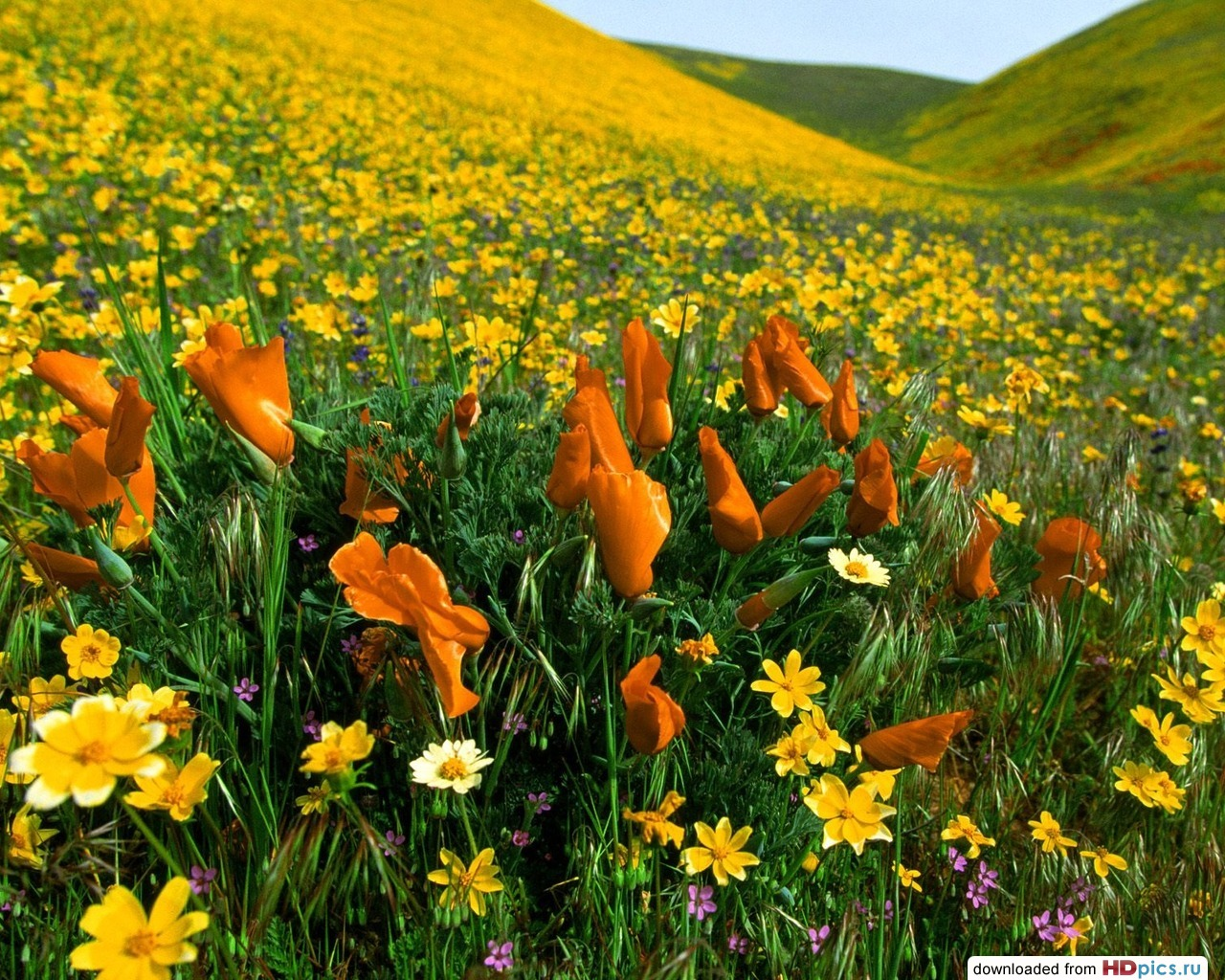